Cancer, HIV and AIDS
Chapter 23
Second leading cause of death and disability in US
Cell’s DNA damaged from a carcinogen
https://www.youtube.com/watch?v=3wHYOEeAsD8
Medical Management
Surgery to remove tumor
Radiation to damage (kill) tumor cells
Chemotherapy: kill tumor cells
All cause some damage to the body
Directly damage both good and bad cells
May cause loss of appetite, N/V, malabsorption, other affects on nutrition
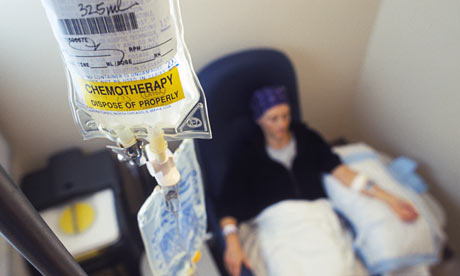 Cancer Prevention
Diet rich in a variety of plant foods, especially “cruciferous”
Plenty of fruits & vegetables
Healthy weight maintenance
Physical activity
Alcohol only in moderation
Low-fat & low-salt foods
Safe food preparation & storage
No smoking or other tobacco use
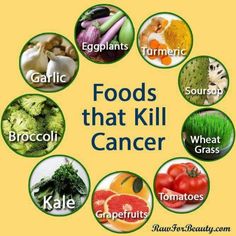 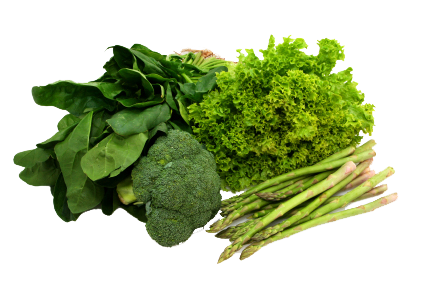 Cancer Prevention
Minimize weight loss
Correct nutrient deficiencies
Manage complications that impair intake
Provide a diet that is tolerable & enjoyed
High Protein/High Calorie Diet
Nutrition Therapy
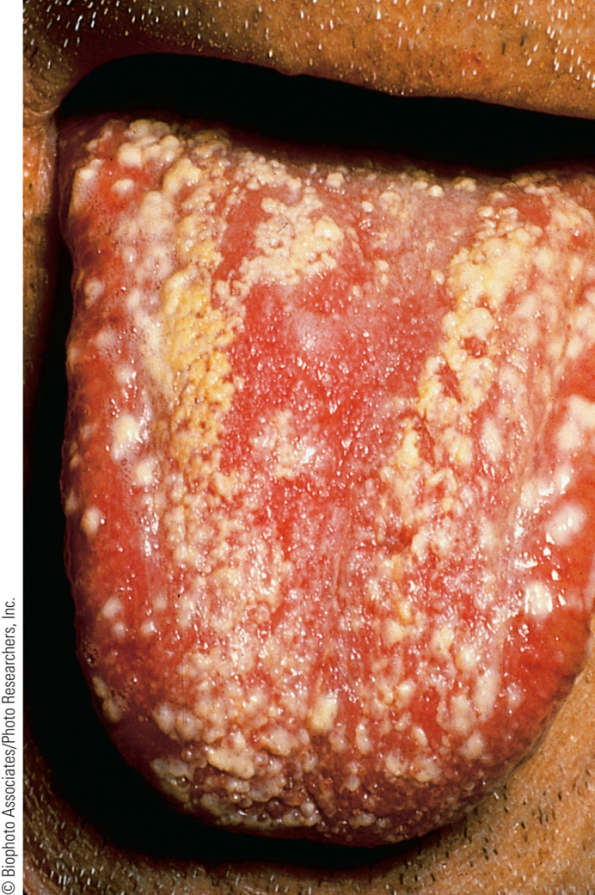 No appetite
Foods don’t taste right
Nausea/Vomiting
Sores in Mouth
Food Related Problems
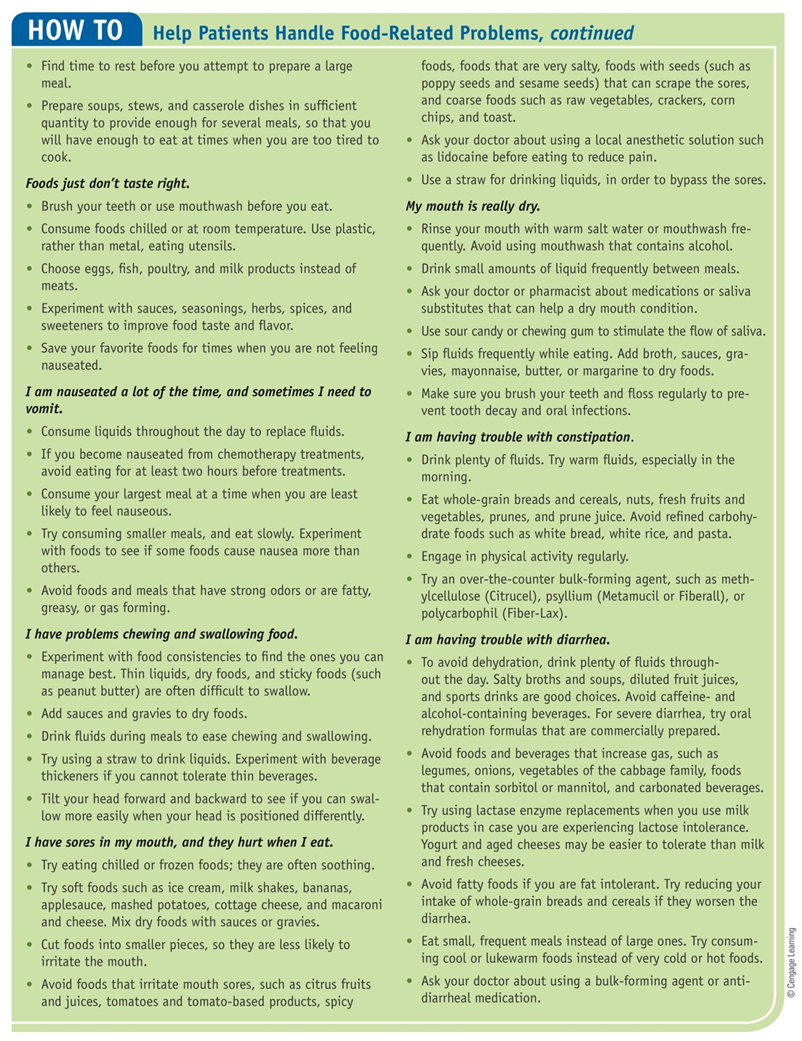 Wasting Associated with Cancer: “Cancer cachexia”
Anorexia
Muscle wasting
Weight loss
Fatigue
Cancer Cachexia
[Speaker Notes: Involuntary weight loss of >10% is cause for concern
Elevated BMR]
Attacks the immune system
Has no cure
Sexually transmitted or via 
blood and shared needles
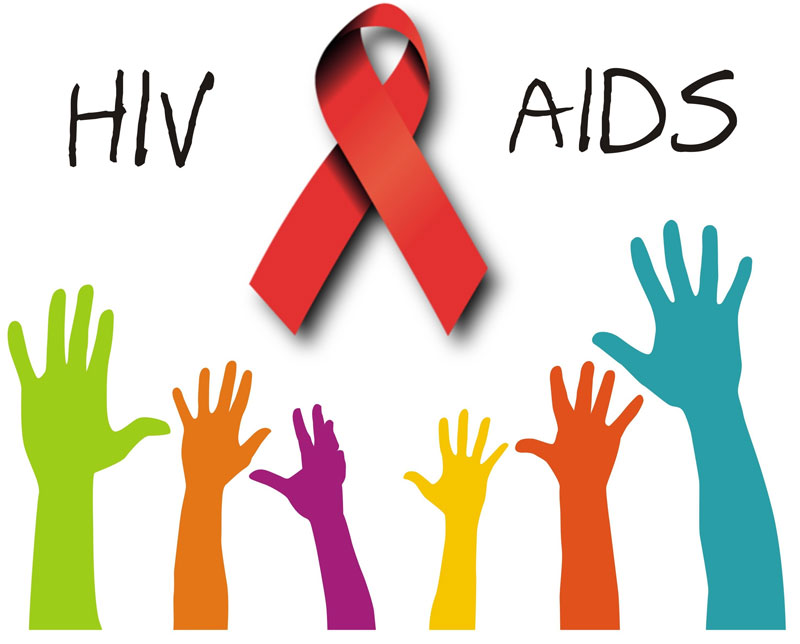 HIV
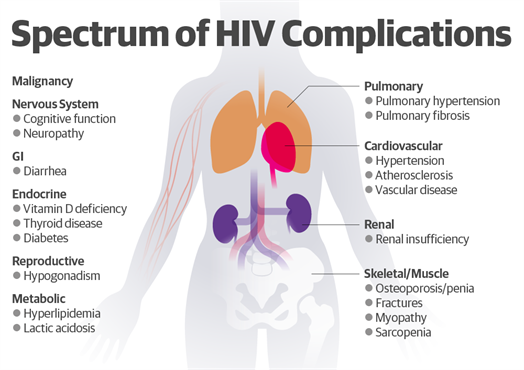 [Speaker Notes: Opportunistic infections
Certain cancers
Wasting
 Lipodystrophy 
Body-fat redistribution
Abnormal lipid levels
Insulin resistance]
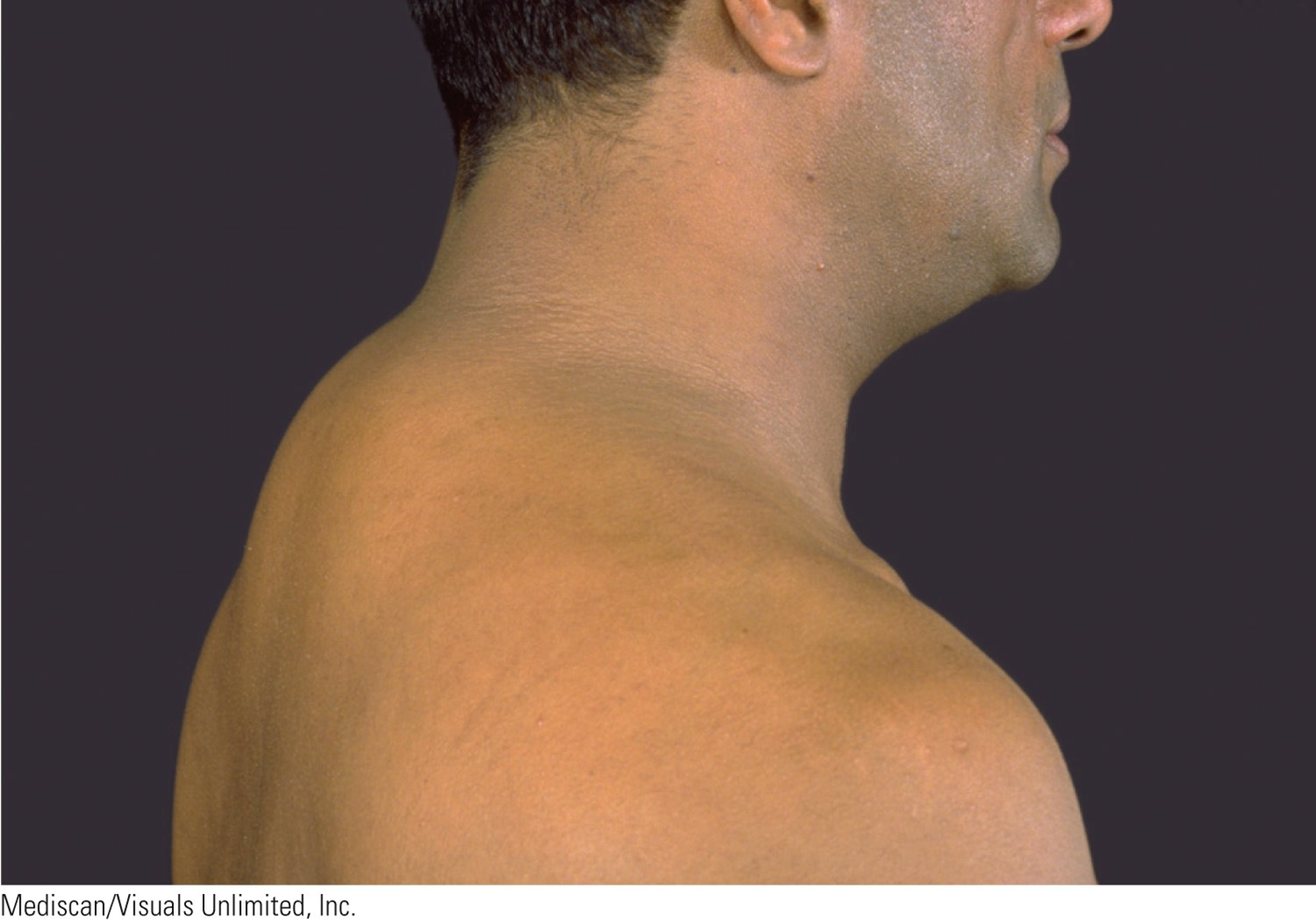 [Speaker Notes: Lose muscle tissue but unbalance in fat mass 
Gain fat in neck abdomen while losing it face, buttocks, and arms legs]
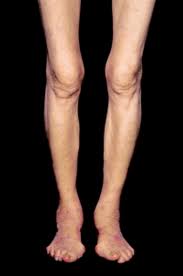 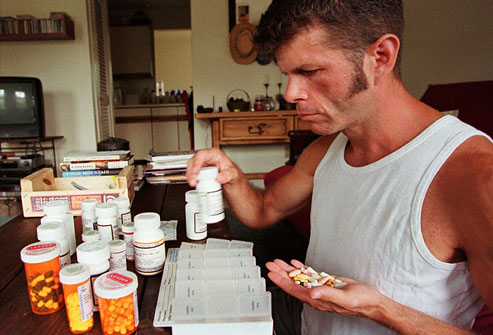 Sores in Mouth
Anorexia
Malabsorption
Food Related Problems
[Speaker Notes: elevatedBMR]
Multivitamin
Decrease saturated & trans fats
Food safety
Anabolic hormones/appetite stimulants/exercise
Weight maintenance
High calorie/High Protein
Small frequent feedings
Nutrient dense snacks
Liquid formulas
MNT for HIV/AIDS